International 
Credit Mobility Call for Proposals 2015
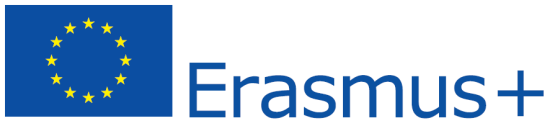 [Speaker Notes: KEY MESSAGES
 
HEIs are applying for sets of mobility flows with one or more partner countries.   Eg Politecnico di Milano is applying for grants to work with HEIs in China, Ukraine, Morocco and Argentina.
Mobility can be incoming and also outgoing, staff as well as students at all levels- however we can expect more incoming than outgoing
The budget is divided into regional envelopes and some are much bigger than others, so it's worth checking with your NA, how much is available and tailoring your application.
Competition will be intense, so it's best to work with partners you already know, and if you are unsure of a partner, start with staff mobility before students.
The 4 evaluation criteria are common sense for European HEIs, based on their Charter and their internationalisation strategy.  But work must be done to explain how Partners will recognise credits and benefit overall from the mobilities.]
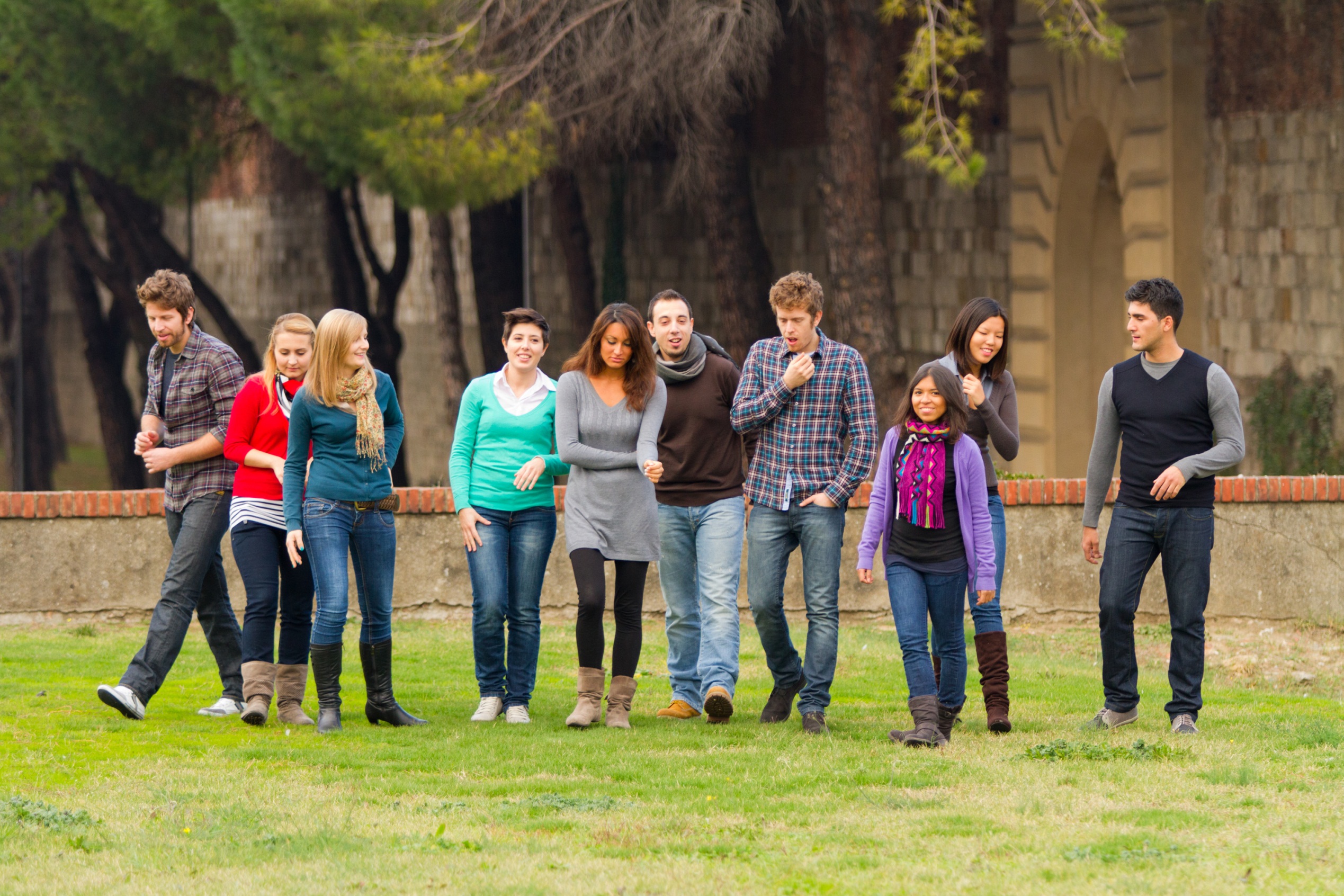 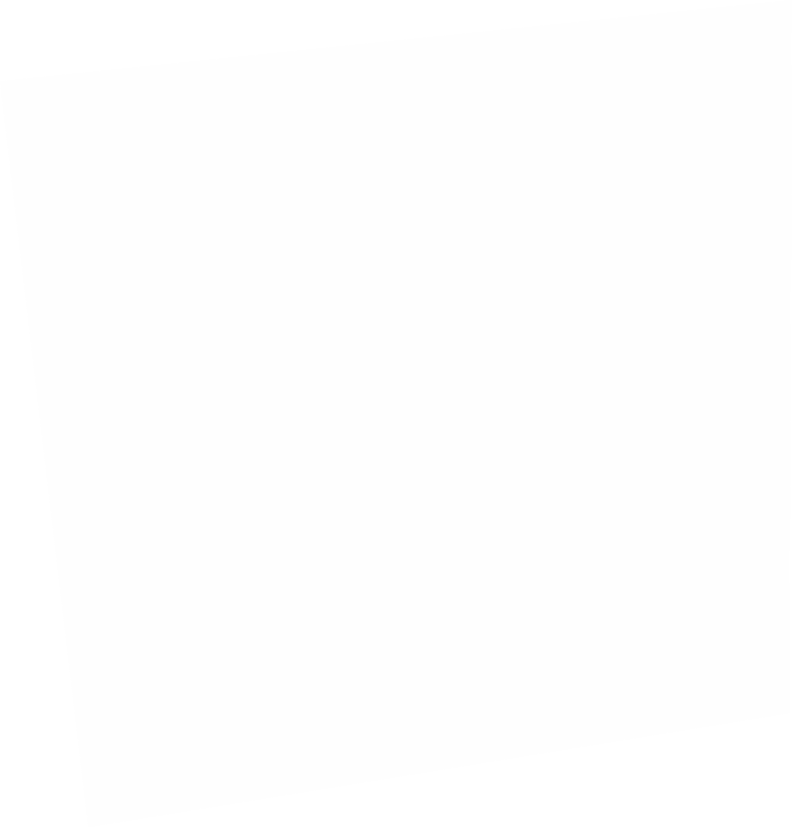 What is Erasmus+?
EU programme to support education, training youth & sport

Fosters EU-EU &EU-international cooperation
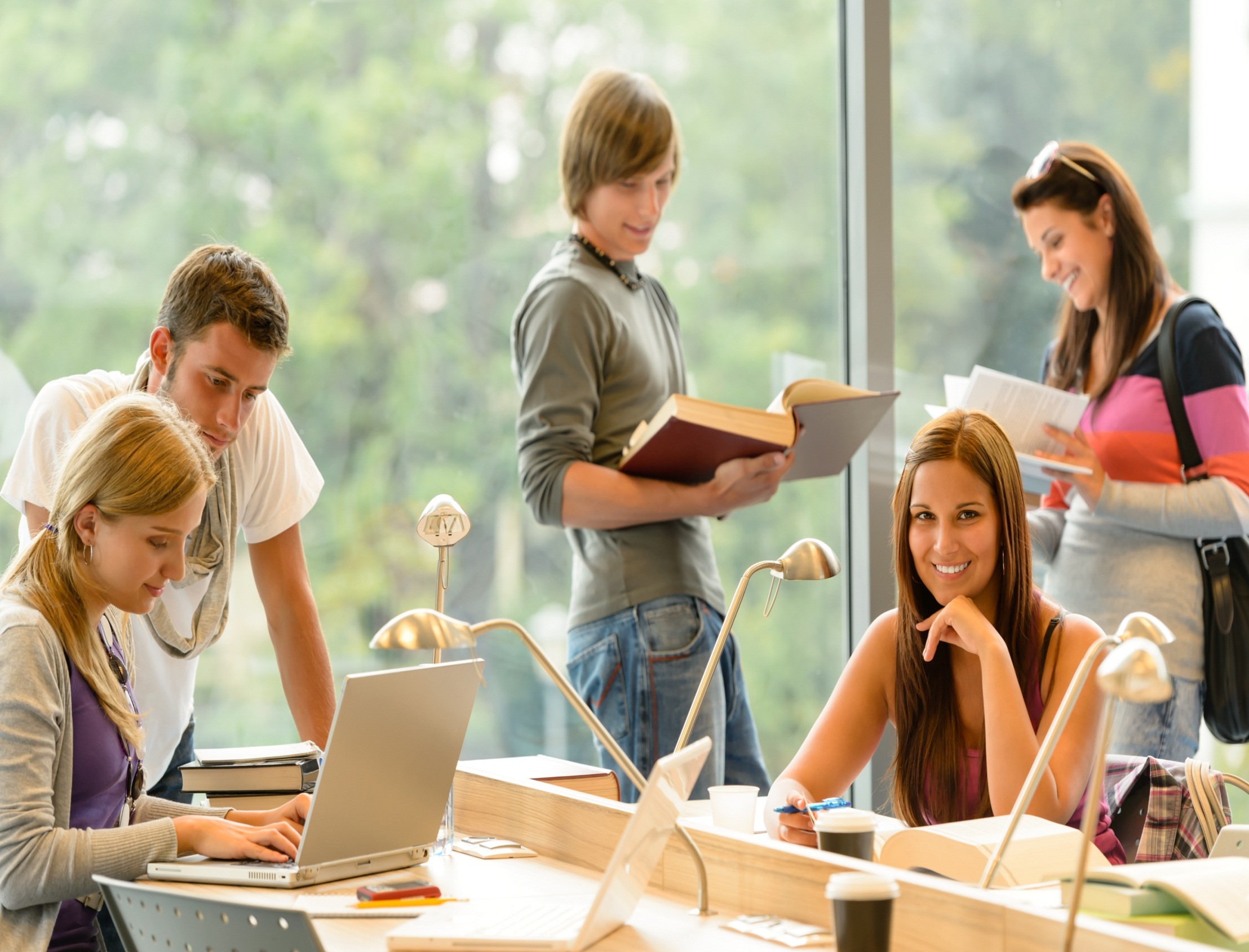 Erasmus
Grundtvig
Leonardo
Comenius
Youth in Action
Tempus
Alfa
Edulink
Erasmus Mundus
Erasmus+
1 Learning Mobility
2014-2020
2007-2013
EU - EU
2 Coop-eration
3 Policy support
Jean MonnetSport
International
[Speaker Notes: Many of the projects funded during the 2007 – 2013 period offered mobility opportunities for students and staff  and many still have ongoing projects
e.g.
Erasmus Mundus Action 2,
ICI-ECP,  
Tempus, Alfa, Edulink, 
Marie Curie, 
Nationally funded bilateral mobility schemes with Partner Countries]
Higher education 
cooperation opportunities
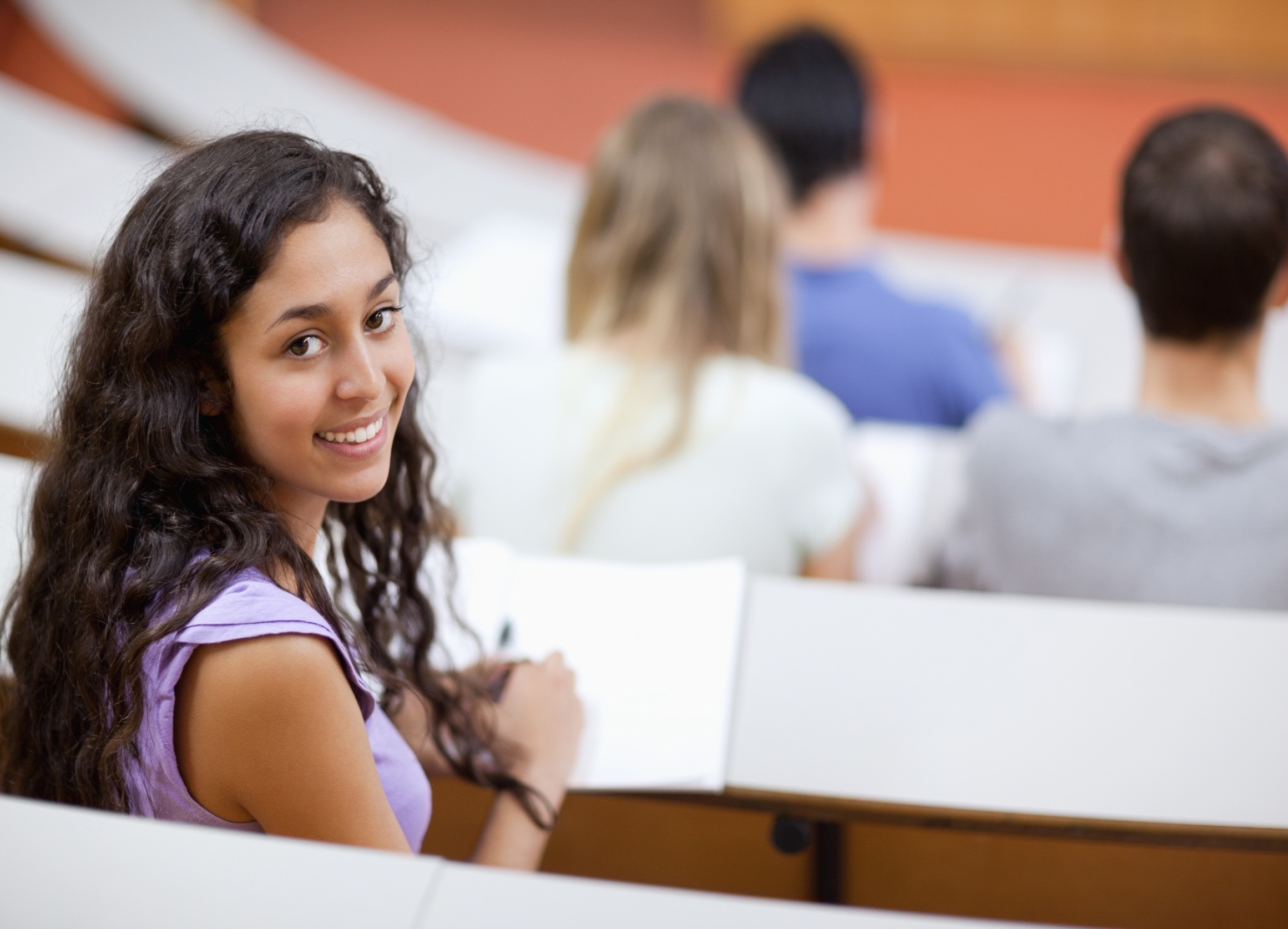 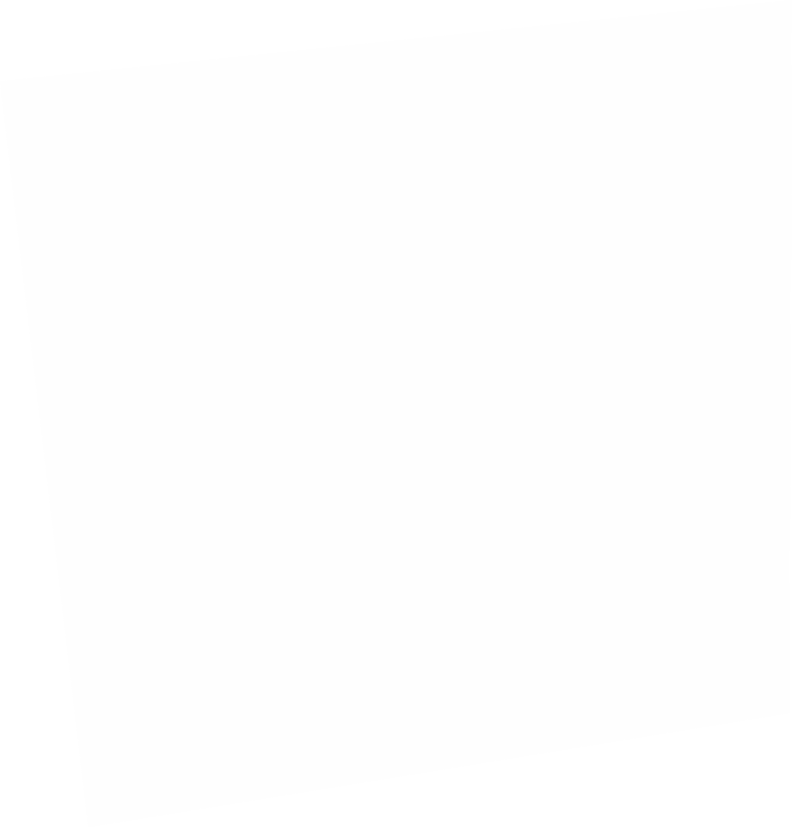 International credit mobility?
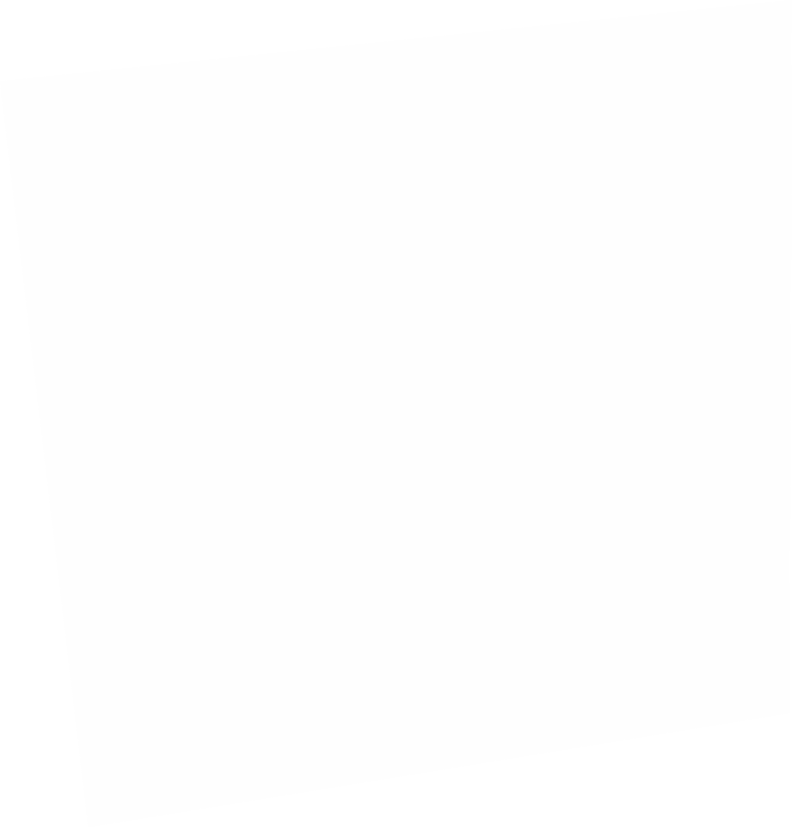 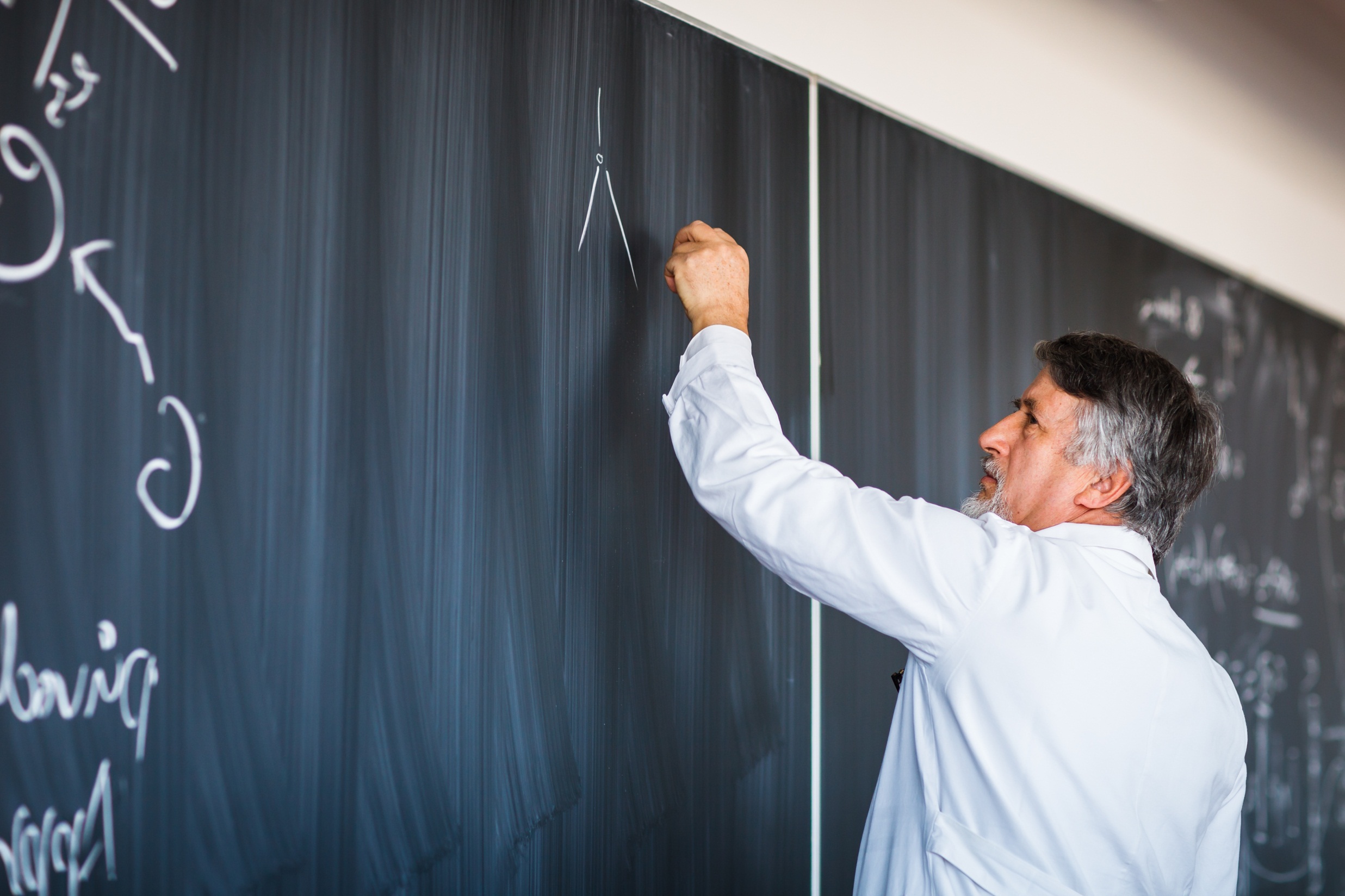 What is international credit mobility?
International opening of Erasmus 
135,000 grants over 6 years
For students & staff (for learning & teaching & training)
Action managed by National Agencies located in Programme Countries
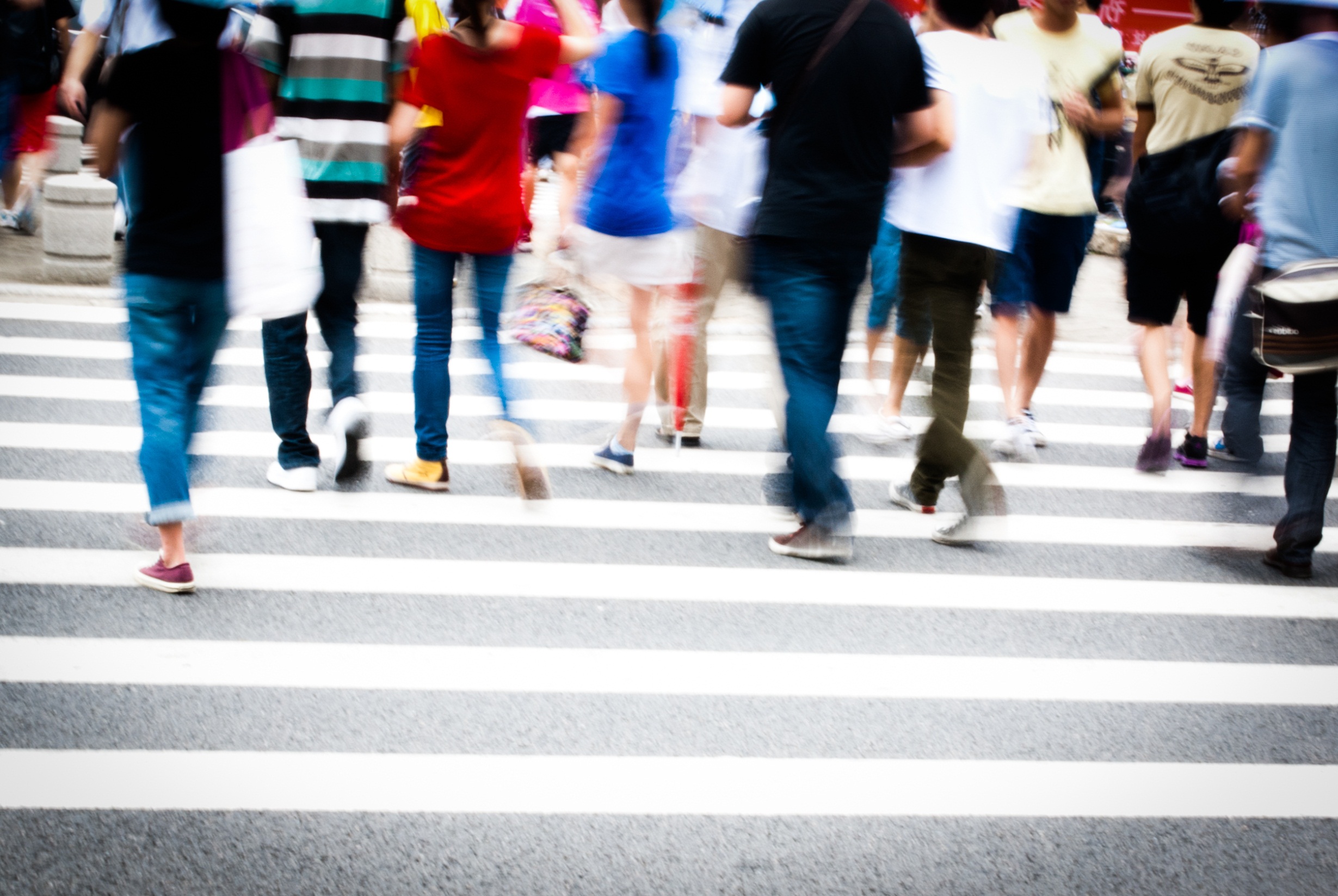 Call 2015
[Speaker Notes: ACP
Angola, Antigua and Barbuda, Belize, Cape Verde, Comoros, Bahamas, Barbados, Benin, Botswana, Burkina Faso, Burundi, Cameroon, Central African Republic, Chad, Congo (Brazzaville), Congo (Kinshasa), Cook Islands, Côte d'Ivoire,Djibouti, Dominica, Dominican Republic, Eritrea, Ethiopia, Fiji, Gabon, Gambia, Ghana, Grenada, Republic of Guinea, Guinea-Bissau, Equatorial Guinea, Guyana, Haiti, Jamaica, Kenya, Kiribati, Lesotho, Liberia, Madagascar, Malawi, Mali, Marshall Islands, Mauritania, Mauritius, Micronesia, Mozambique, Namibia, Nauru, Niger, Nigeria, Niue, Palau, Papua New Guinea, Rwanda, St. Kitts and Nevis, St. Lucia, St. Vincent and the Grenadines, Solomon Islands, Samoa, Sao Tome and Principe, Senegal, Seychelles, Sierra Leone, Somalia, Sudan, South Sudan, Suriname, Swaziland, Tanzania, East Timor, Togo, Tonga, Trinidad and Tobago, Tuvalu,  Uganda, Vanuatu, Zambia, Zimbabwe.
Gulf Cooperation Countries
Bahrain, Kuwait, Oman, Qatar, Saudi Arabia, United Arab Emirates. 


ACP countries will be included in future calls from 2016.     
Iran, Irak Yemen will be eligible for  Degree Mobility windows and Capacity Building, but never credit mobility
Gulf countries will have Degree Mobility windows but not credit mobility or Capacity Building.]
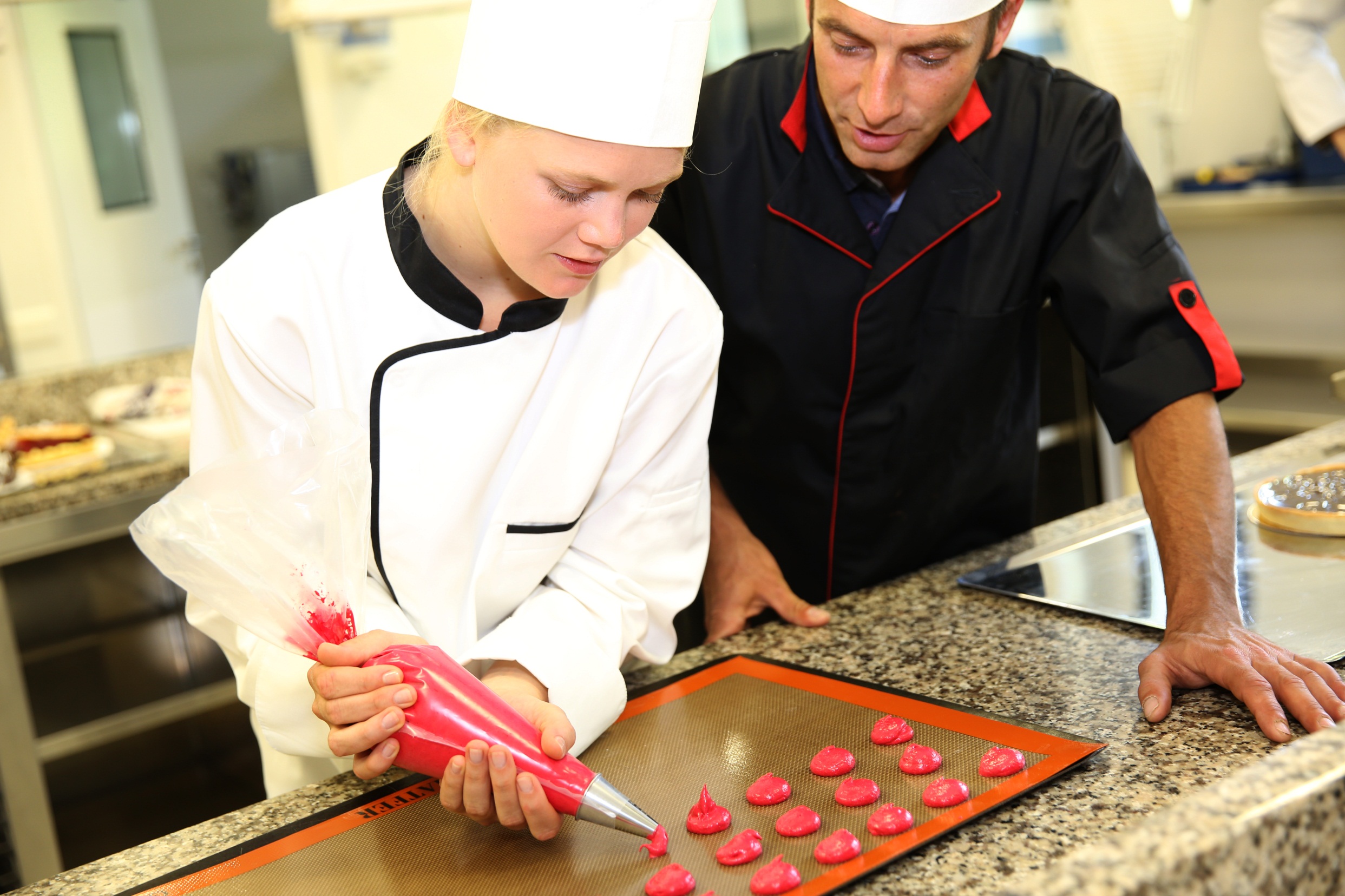 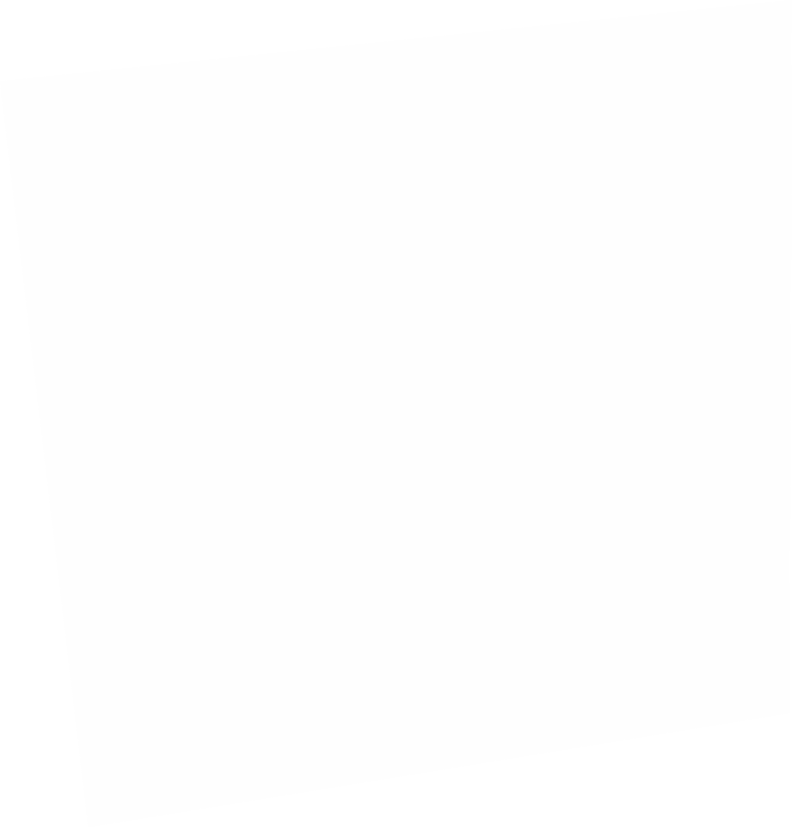 Types and duration
All levels (short cycle, Bachelor, Master, PhD) 
All disciplines
Students: 3 months (or academic term) to 12 months
Staff: 5 days to 2 months
[Speaker Notes: Up to 12 months per study cycle so a student can be funded for 12 months during Bachelors and an additional 12 months during Masters etc etc.]
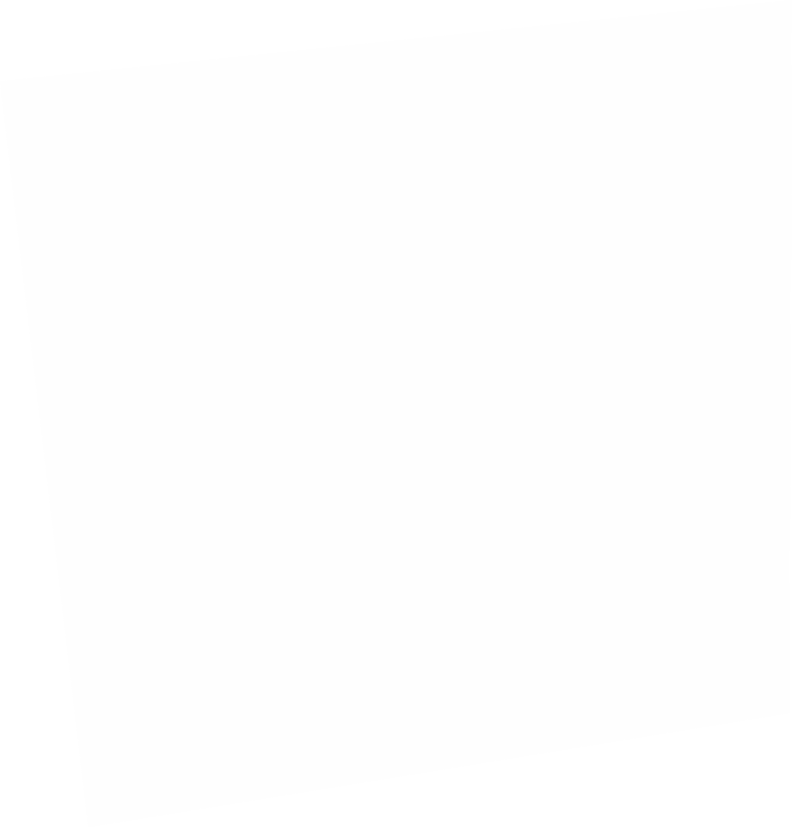 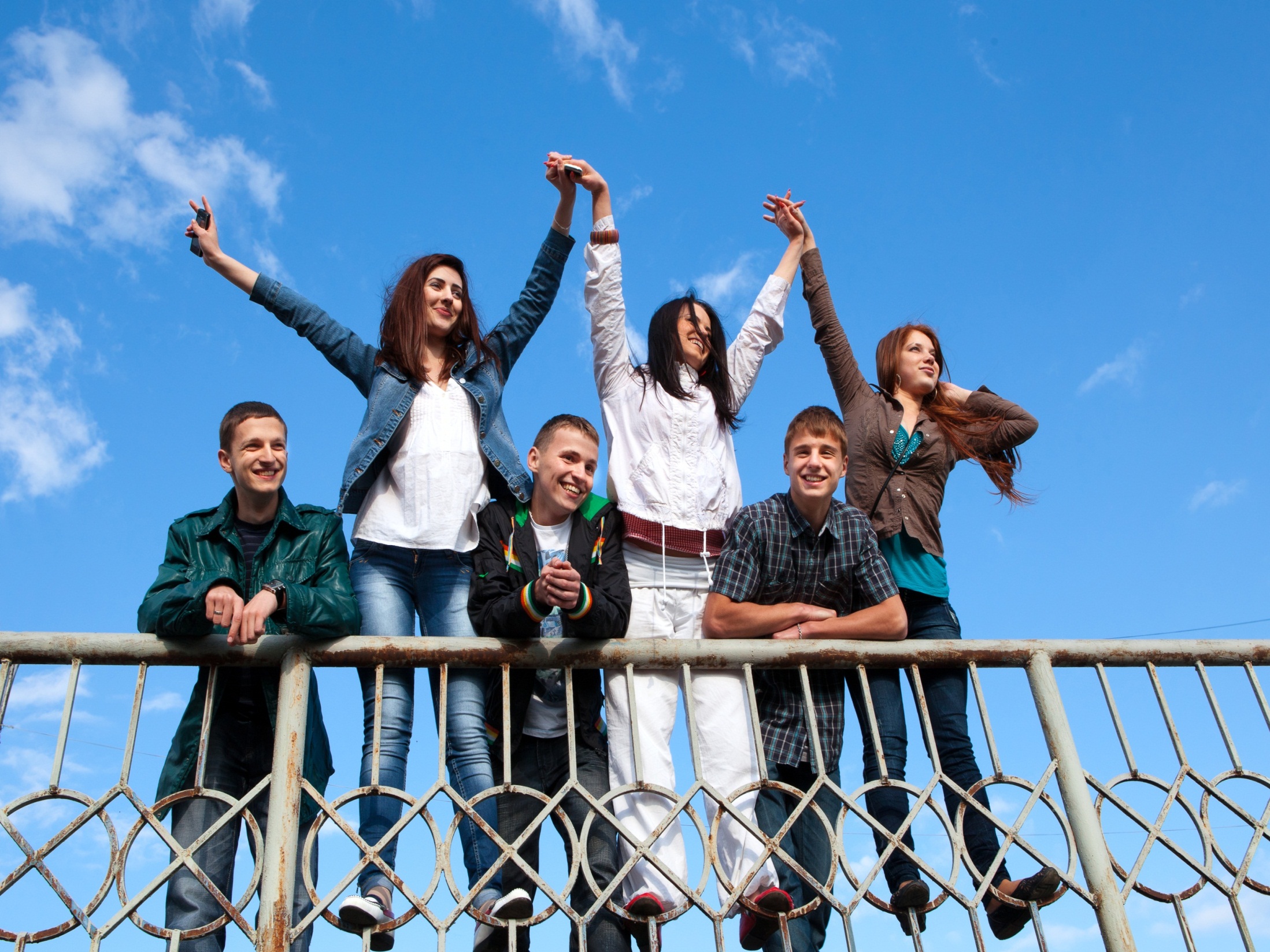 Mobility based on agreements
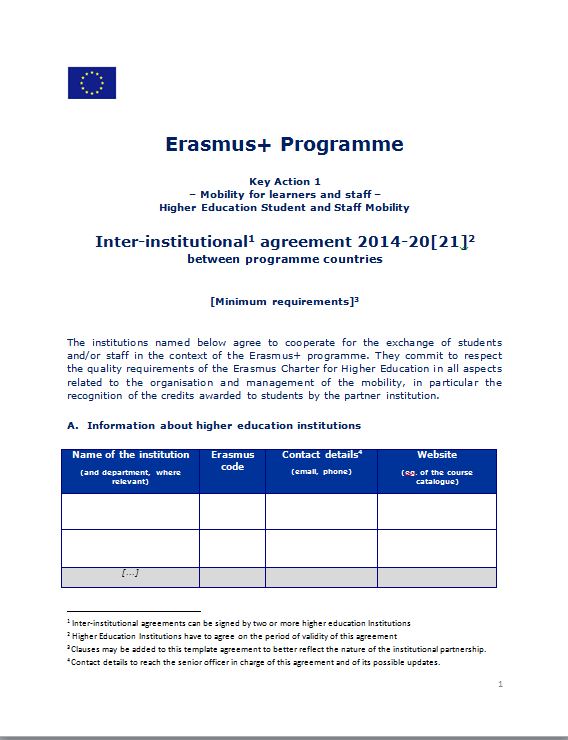 Inter-institutional agreements fix mobility flows & conditions - signed before mobility starts
ec.europa.eu/education/opportunities/higher-education/quality-framework_en.htm

Learning Agreement for students

Mobility Agreement for staff
[Speaker Notes: Credit mobility building upon previous experiences in:
Erasmus Mundus Action 2,
ICI-ECP,  
Tempus, Alfa, Edulink, 
Marie Curie, 
Nationally funded bilateral mobility schemes with Partner Countries

Learning Agreement with students is explicit about language support offered by sending/receiving host]
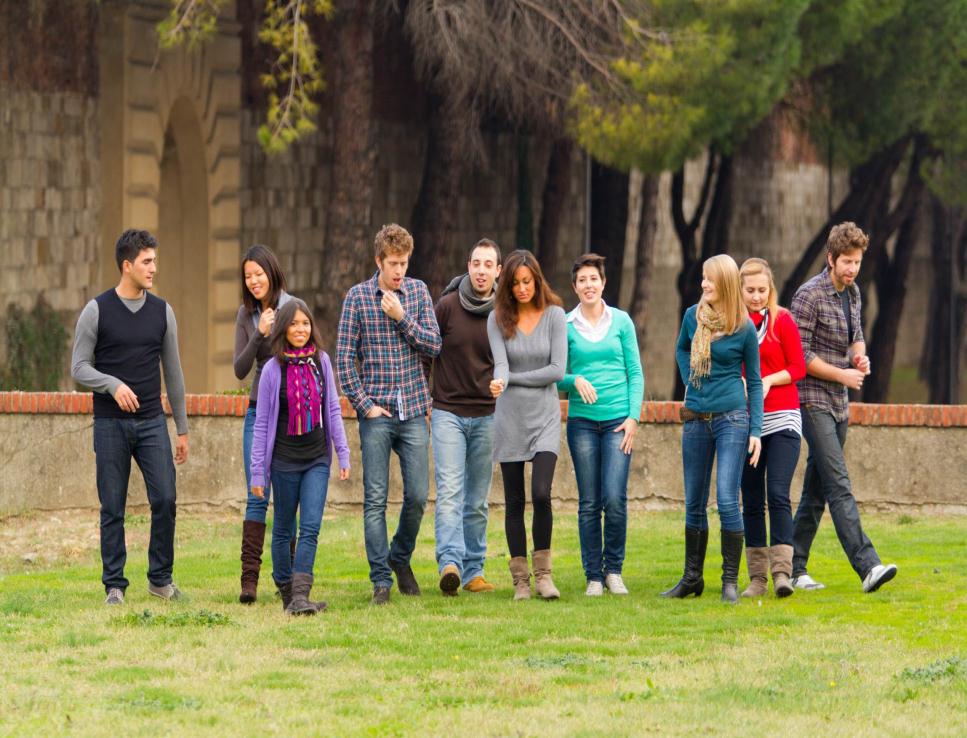 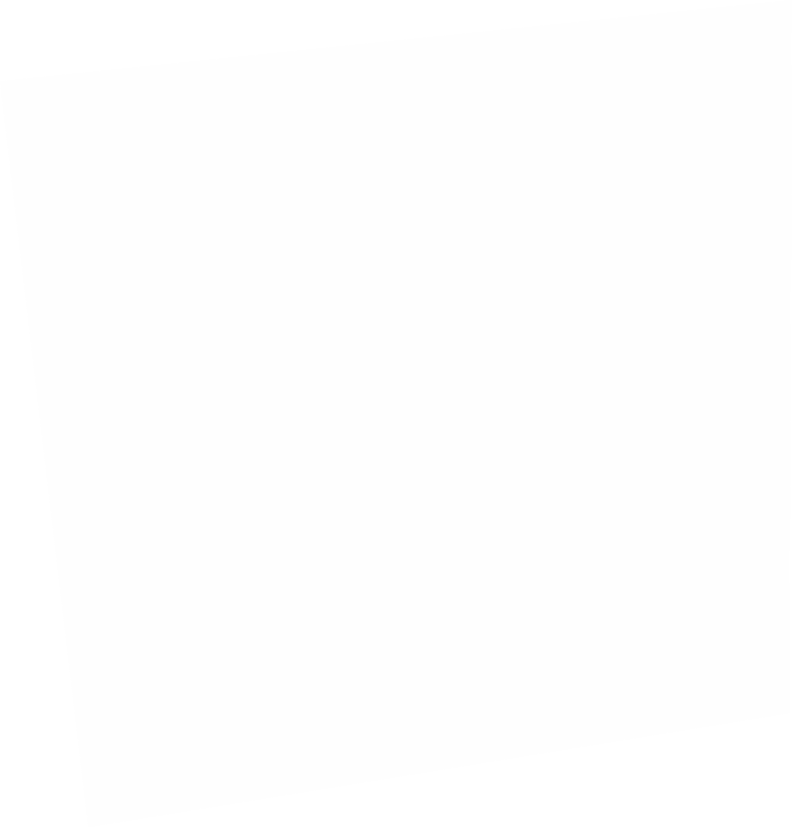 Managing mobility
European HEIs apply on behalf of the partnership to their National Agency

16 or 24 months to organise mobilities

Budget   = 	Organisation support			Living Allowance			Travel
[Speaker Notes: Organisation Support = 350 EUR per participant 
Living Allowance = monthly unit cost for students or daily unit cost for staff;
Travel = unit cost based on distance.

Programme Country beneficiaries will receive the entire budget and can make flexible arrangements with their Partner HEIs on how to manage the budget – this should be encoded in the IIA.]
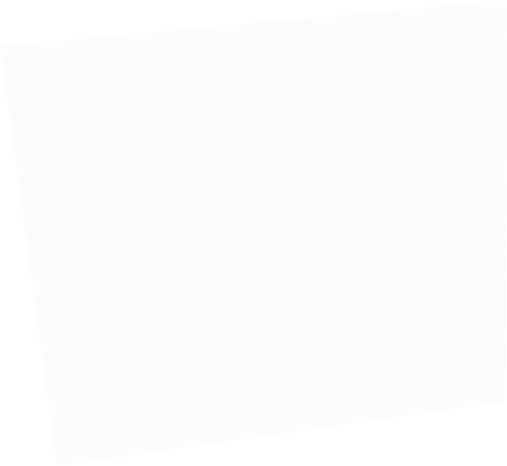 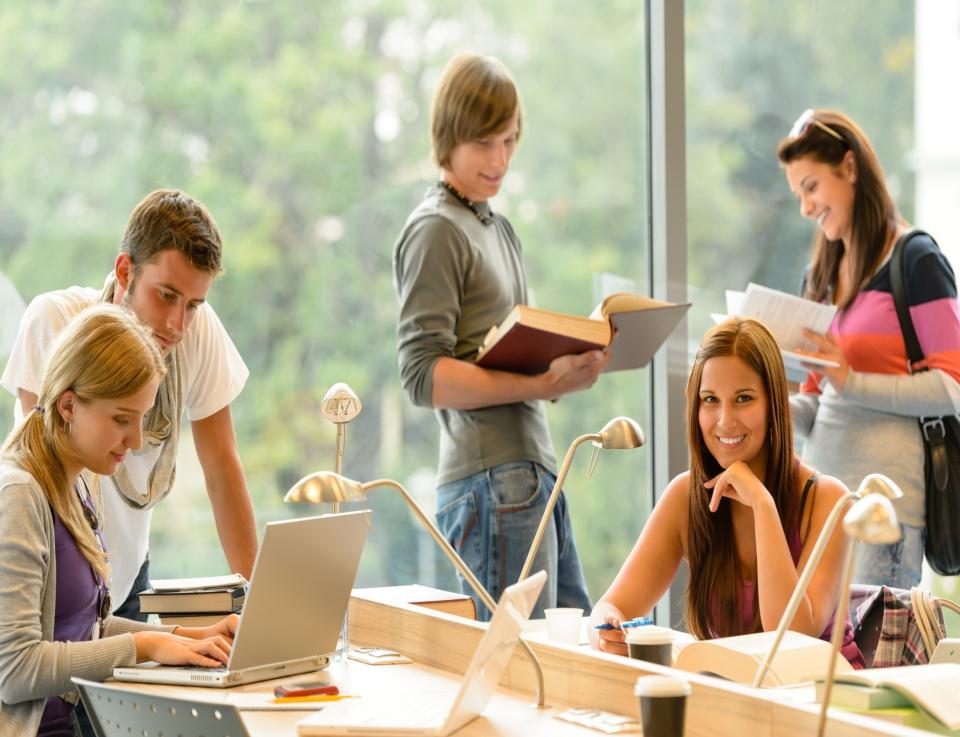 Student Unit 
Costs
Incoming to Prog. Countries€850, €800, €750
Outgoing from Prog. Countries€650
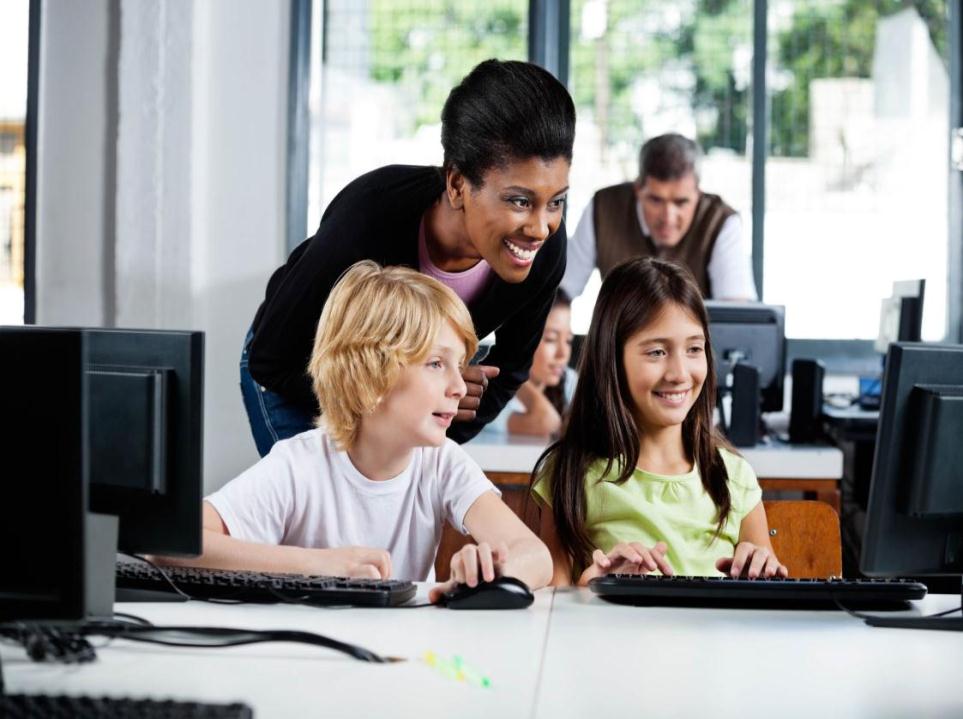 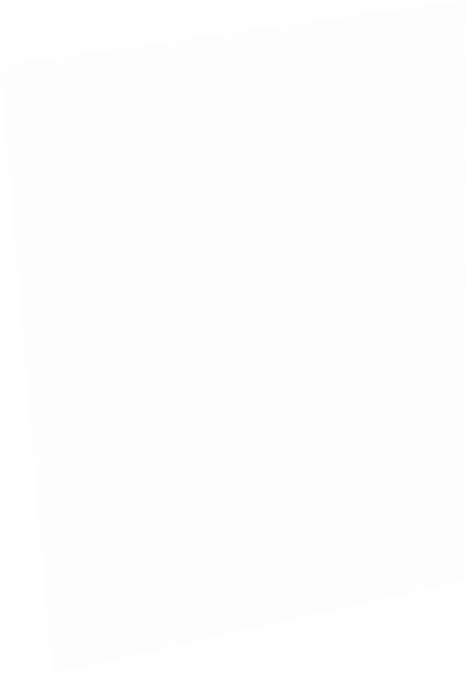 Staff Unit Costs
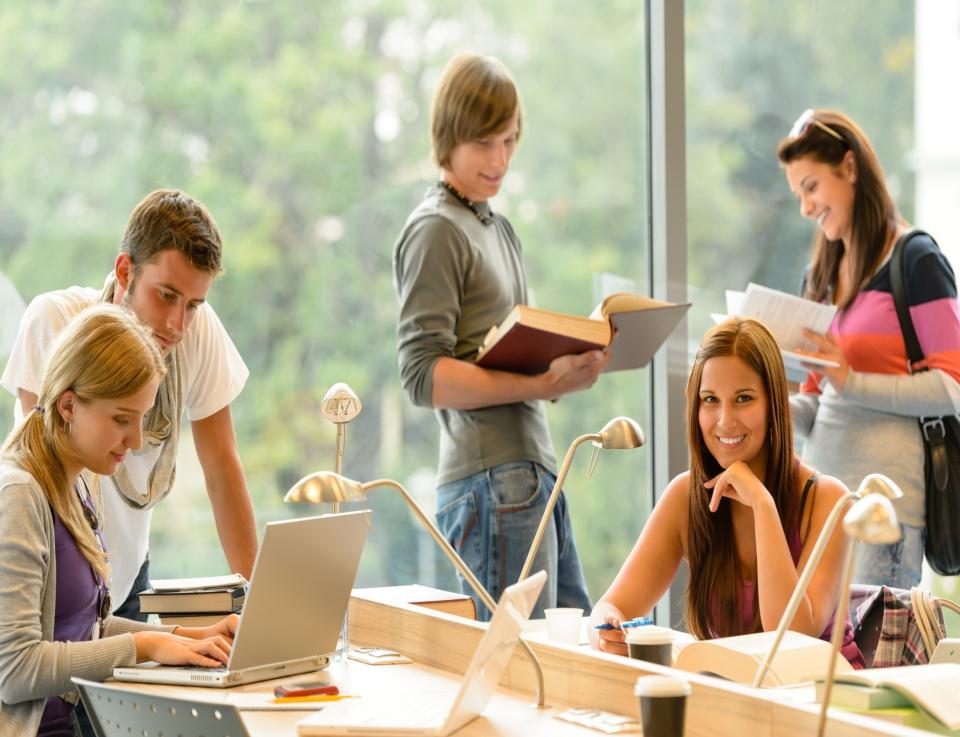 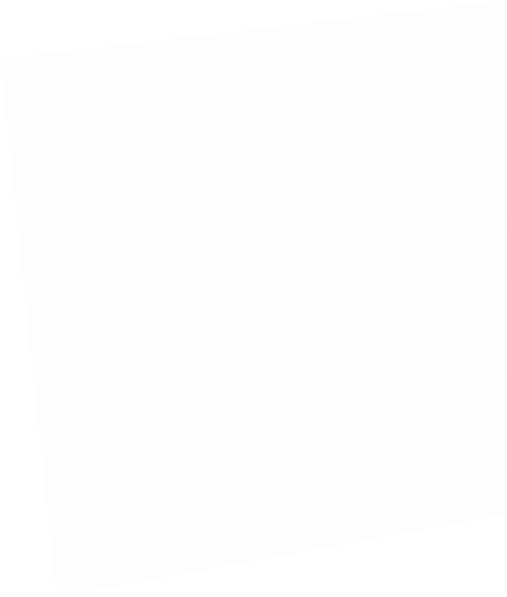 Travel
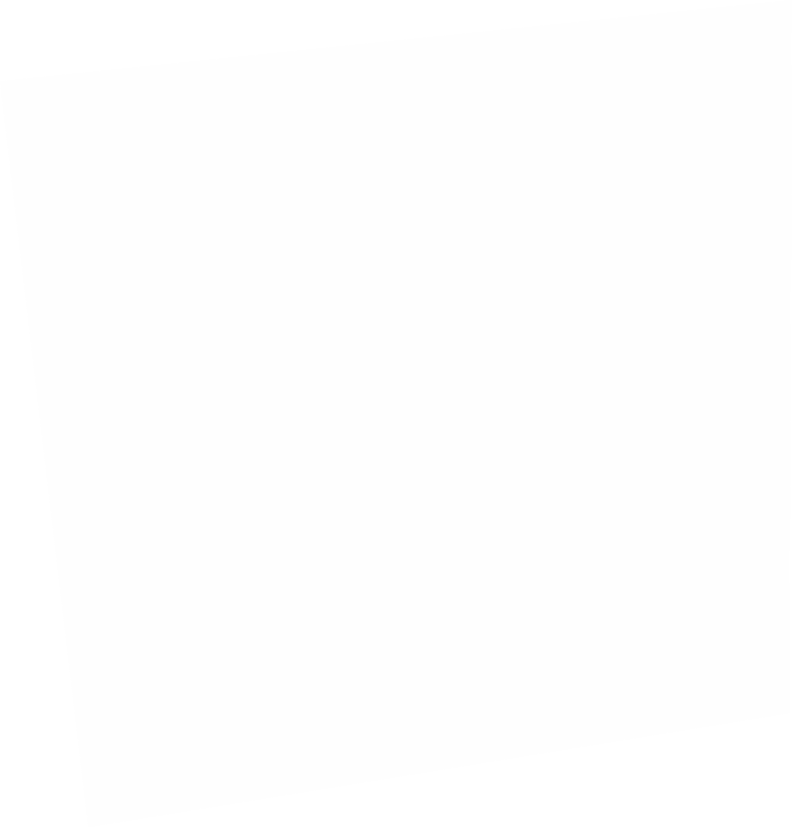 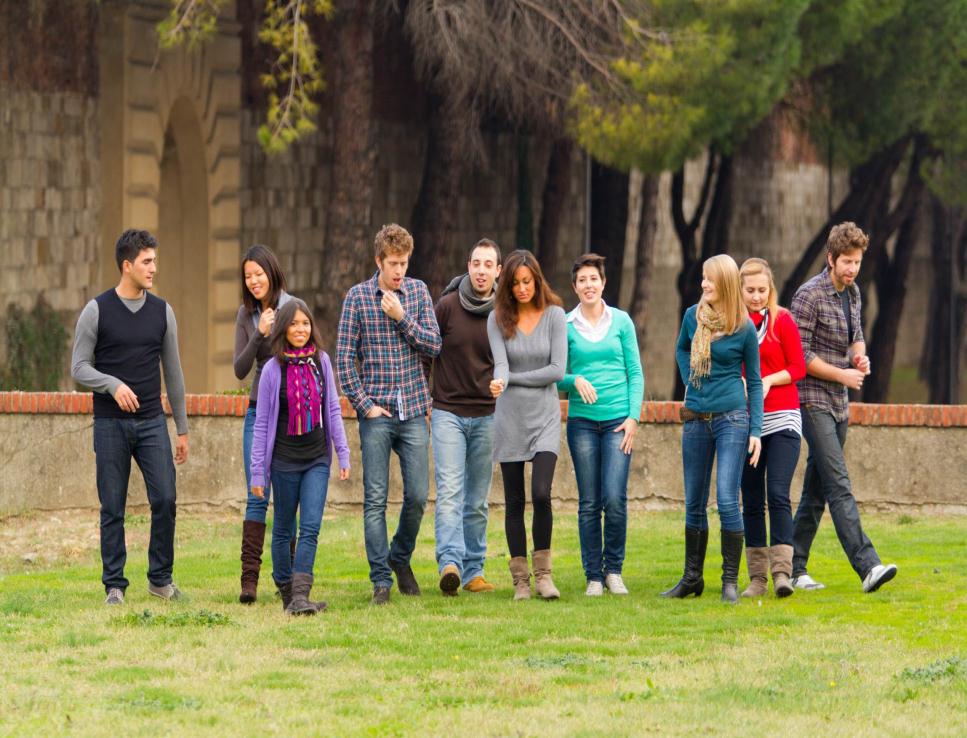 2015 call: €121.3m by region
[Speaker Notes: European Neighbourhood Instrument = ENI
Neighbourhood  Eastern Partnership =  Armenia,  Azerbaijan,  Belarus,  Georgia,  Moldova,  Territory of Ukraine as recognised by international law
Neighbourhood South Mediterranean = Algeria,  Egypt,  Israel,  Jordan, Lebanon,  Libya,  Morocco,  Palestine,  Syria,  Tunisia
Russian Federation = Territory of Russia as recognised by international law
Development Co-operation Instrument = DCI 
Latin America = Argentina, Bolivia, Brazil, Chile, Colombia, Costa Rica, Cuba, Ecuador, El Salvador, Guatemala, Honduras, Mexico, Nicaragua, Panama, Paraguay, Peru, Uruguay, Venezuela 
Asia = Afghanistan, Bangladesh, Bhutan, Cambodia, China, DPR Korea, India, Indonesia, Laos, Malaysia, Maldives, Mongolia, Myanmar, Nepal, Pakistan, Philippines, Sri Lanka, Thailand and Vietnam
Central Asia = Kazakhstan, Kyrgyzstan, Tajikistan, Turkmenistan, Uzbekistan
South Africa
Instrument for Pre-Accession =IPA
Western Balkans = Albania,  Bosnia and Herzegovina,  Kosovo,  Montenegro,  Serbia
Partnership Instrument = PI 
North America = Canada, United States of America
Industrialised Asia = Australia, Brunei, Hong Kong, Japan, (Republic of) Korea, Macao, New Zealand, Singapore, Taiwan]
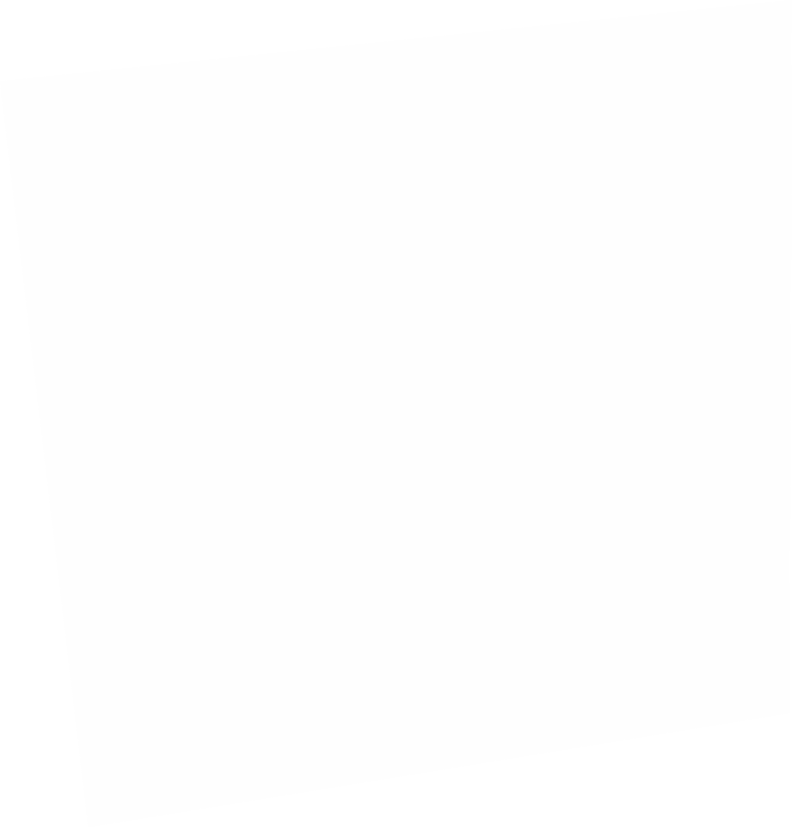 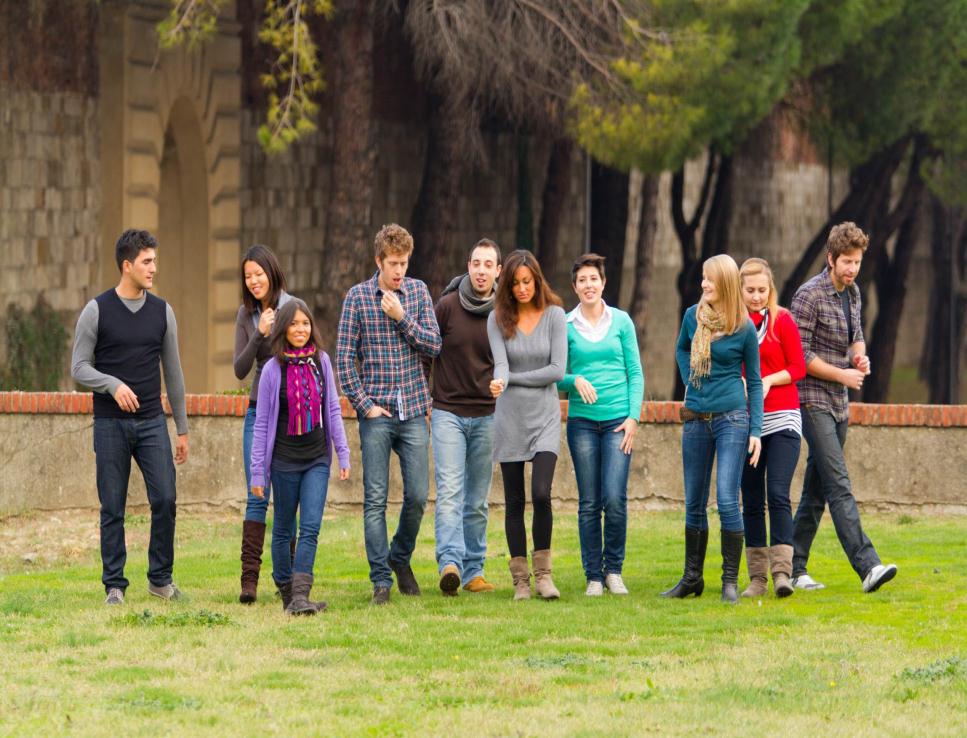 €121.3m = 20,000 mobilities
[Speaker Notes: 20,000 mobbilities divided by the 33 National Agencies 

Each NA will publish how much budget they have for each of the 10 envelopes and whether there are any restrictions attached to these budgets.]
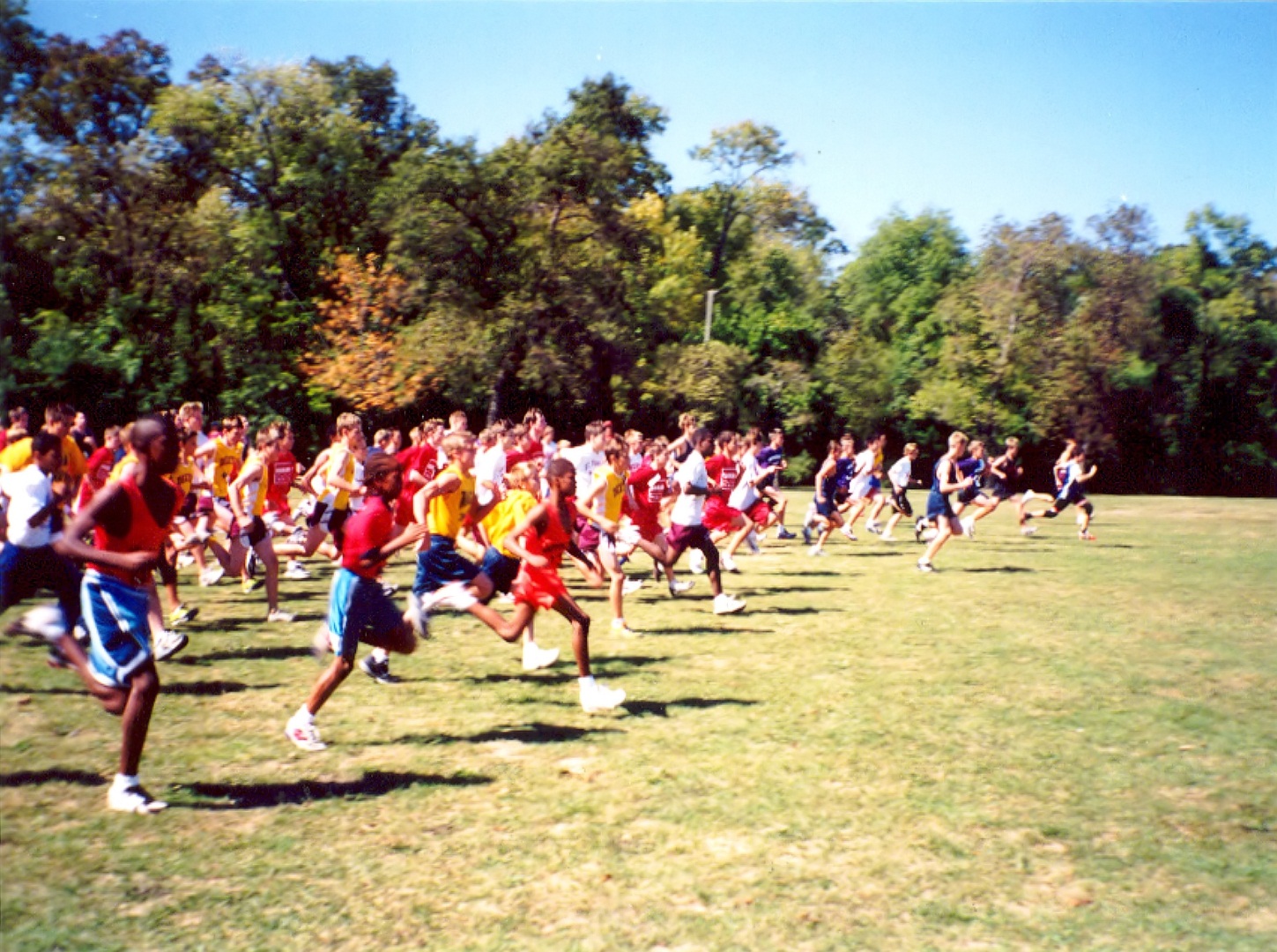 How to apply
Deadline: 4 March 2015
Partner Countries: discuss inter institutional agreements with Programme Country partners
Read the Guide for Experts
ec.europa.eu/programmes/erasmus-plus/discover/guide/documents/expert-guide_en.pdf
Application form ec.europa.eu/programmes/erasmus-plus/documents/form/mobility-programme-partner-countries_en.pdf
[Speaker Notes: The Guide for Experts gives more details about what the evaluators are expecting to for each of the 4 award criteria and it is crucial to have read and understood this document before preparing an application.]
Application form: 
qualitative assessment
Relevance of mobility project
Internationalisation strategy
Types of mobility
Quality of cooperation
Previous experience
Definition of responsibilities & tasks
Quality of project design & implementation
Selection, support and recognition
Impact & dissemination
Impact on different levels
Dissemination measures
[Speaker Notes: Indicate the specific partner HEIs and explain the benefit to both Programme and Partner Country institutions

Not useful to apply for mobility with every country imaginable – they will have to demonstrate the relevance
If newcomers: start with staff mobility. For more "complicated" exchanges that require recognition, we advise to build on previous experience, knowing the partners
Secondary criteria
24 months recommended
Be precise in your quality questions!]
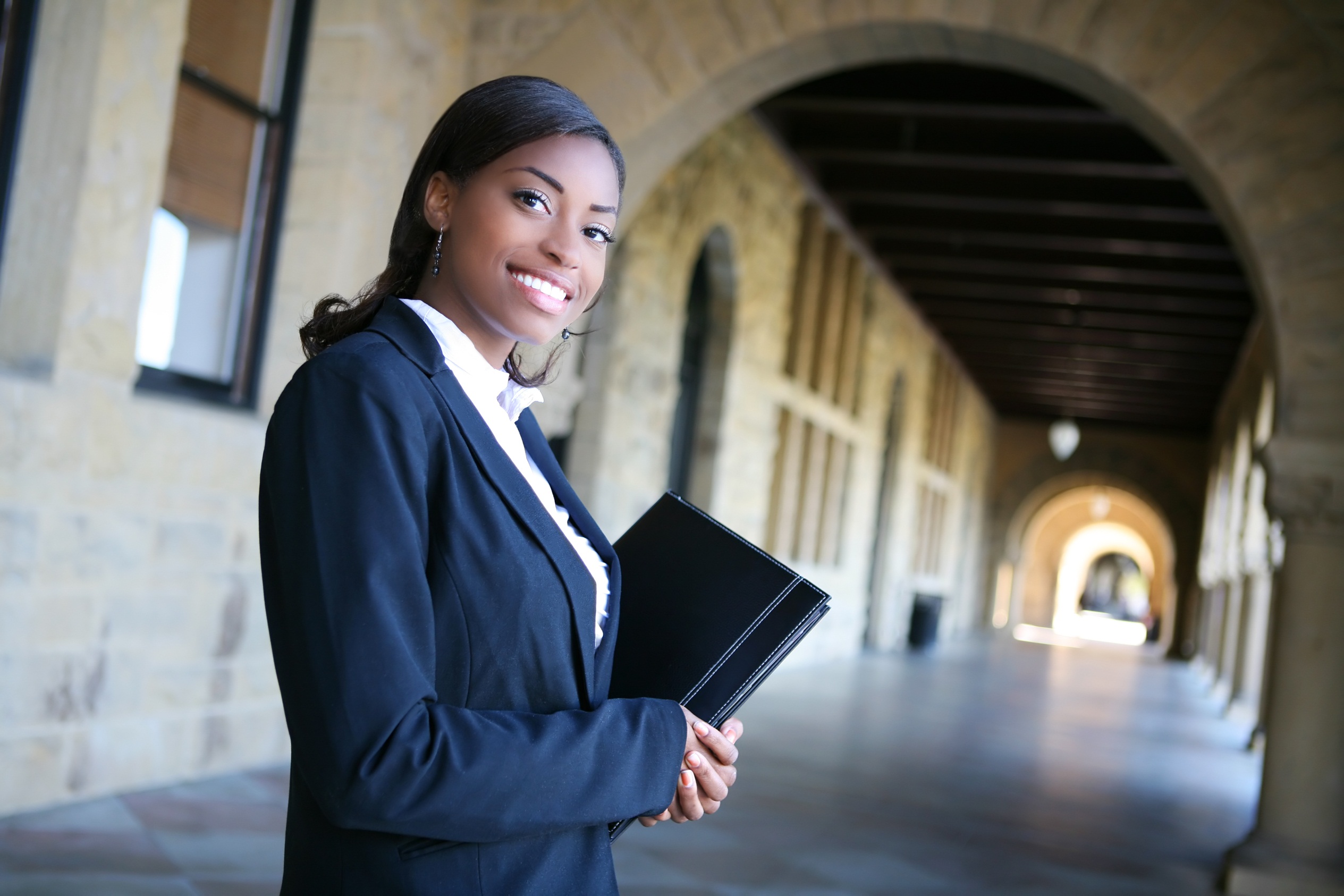 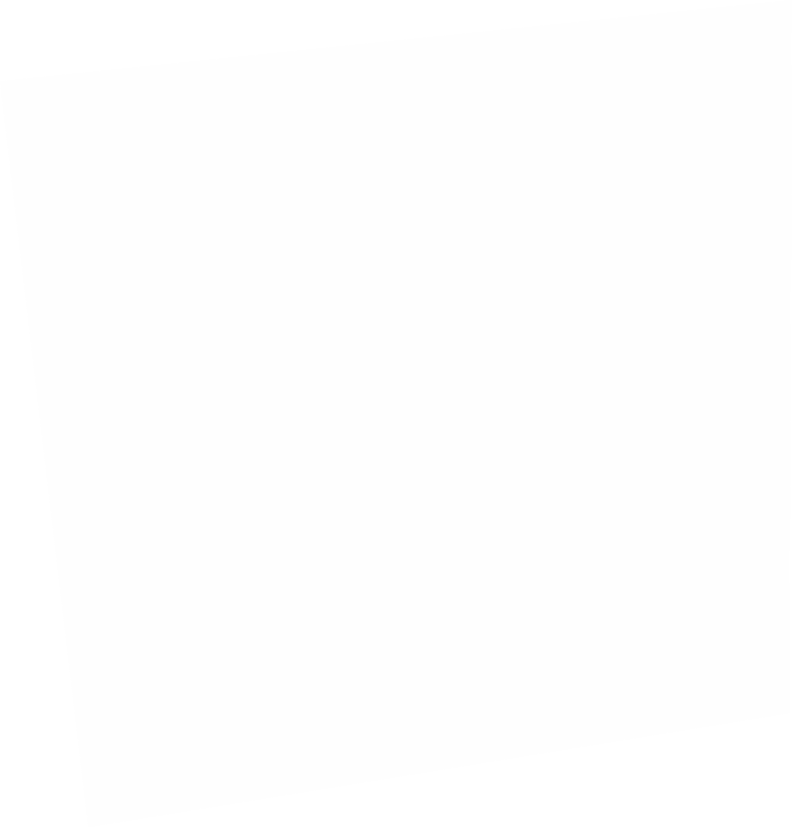 More information
Information on Erasmus+
ec.europa.eu/programmes/erasmus-plus/

NationalAgencies
ec.europa.eu/programmes/erasmus-plus/tools/national-agencies/